تابع الوحدةالخامسةالأتصال غير الكلامي
تعريف الاتصال غير الكلامي
العملية التي يتم من خلالها تبادل الأفكار والمعاني بين الأفراد بدون استعمال الكلمات.
أنواع الاتصال غير الكلامي
ثالثاً: الوجه و العينين
الوجة والعينين هم الأجزاء الأكثر جذبًا في الجسد كله
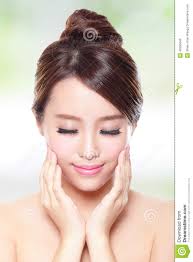 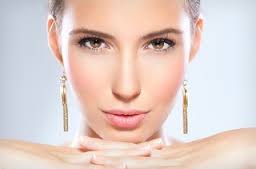 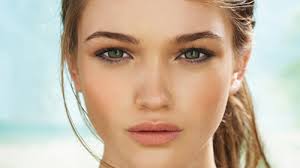 المشاعر الأساسية التي تعكسها تعبيرات الوجة هي:

الدهشة، والخوف، الغضب، والتقزز، والفرح، والحزن، ومن الجيد أن تستطيع أن نقرأ تلك التعبيرات على وجوه الآخرين لزيادة التواصل معهم وفهمهم بشكل أكبر.
أنواع الاتصال غير الكلامي
الوجه و العينين
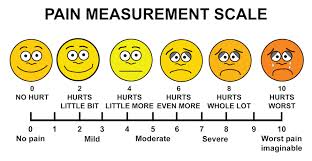 تعبيرات الوجة:
ما رأيك في Mr. Bean
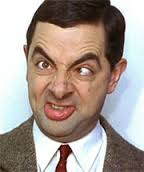 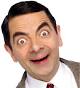 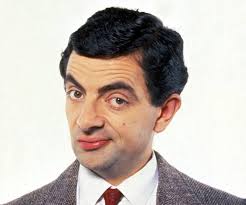 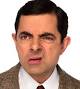 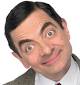 تعبيرات الوجة:
تستعمل للدلالة على المشاعر المصاحبة للرسالة.

قد يشترك في اظهار المشاعر اكثر من جزء من أجزاء الوجه.

من الوسائل المهمة في التعبير عن المشاعر.

المهارة في استخدام تعابير الوجه تعتمد على قدرة المرء...
من المهم جداً اتقان استخدام هذه الأداة في حالة الانصات والتحدث والالقاء.
تعبيرات الوجة:
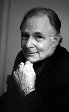 والدكتور بول إيكمان أستاذ في علم النفس تحول بظروف معينة إلى (قارئ وجوه) رائد في العالم تنهال عليه الطلبات , كما لجأ كل من وكالة المباحث الفيدرالية ووكالة الاستخبارات المركزية والشرطة إلى إيكمان بهدف مساعدتها في تعلّم كيفية قراءة العلامات العاطفية الخفية التي يصدرها الوجه، والجسد ويعبر عنها الصوت لدى الإرهابيين، والمجرمين القتلة، وطالبي التأشيرات من المشبوهين.فقد تعلّم حوالي خمسمائة شخص من كل أنحاء العالم، بمن فيهم أطباء نفسانيون واخصائيون في الأعصاب، على أداة الدكتور إيكمان للبحث، وهي (نظام ترميز حركة الوجه) التي توجه لتحليل حركة أي من عضلات الوجه الـ(43) التي قد تتحرك بأي لحظة، بما فيها الحركات الطفيفة التي قد لا يكون الشخص واعياً بحدوثها.
تعبيرات الوجة:
وفي الجواب عن السؤال ما هي العواطف الإنسانية الأساسية قال: هناك سبع عواطف لها تعابير واضحة ترتسم على الوجه.الغضب والحزن والخوف والدهشة والقرف والازدراء والسعادة.
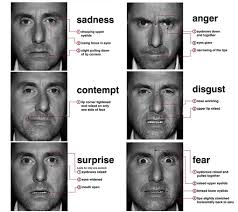 ومن ضمن الأسئلة التي وجهت للدكتور إيكمان: كيف تميز بين ابتسامة مزيفة وأصلية؟ أجاب عنها: في الابتسامة المزيفة تتحرك عضلة الوجه الرئيسية التي تمتد من عظمة الخد إلى حافة الشفة، وفي الابتسامة الأصلية ينخفض الحاجبان والبشرة بين جفن العين الأعلى والحاجبين قليلاً، والعضلات التي تتحرك هي عضلة العين المدارية والجزء الجانبي.
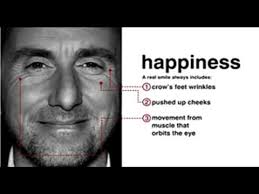 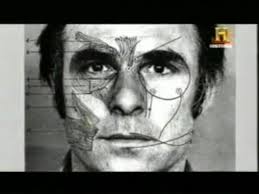 تعبيرات الوجة:
هل هي فطرية؟
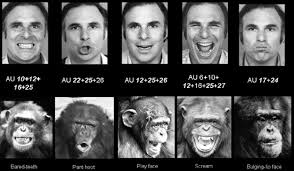 أ/ العينان: 
https://www.youtube.com/watch?v=EvB8mkOBTPE
العينان: 
في حالة القلق , هل انظر مباشرة الى العينين؟
لذلك اترك مسافة
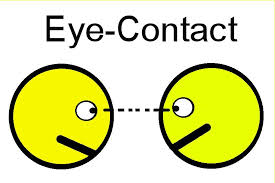 العينان: 
اقل من اللازم و اكثر من اللازم (9 ثواني)
لايجب أن تصل النظر المتواصل الى 15 ثانية، فذلك يعطي إيحاء بالعدوانية.
التوزيع الملائم للمجموعة.
العادات و التقاليد (لا ترفع عينك علي!!!) الصين, الغرب.
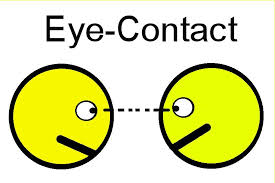 العينان: 
مكونات لغة العين  :
             -طول مدة النظرة
             -عمق النظرة
             -المساحة التي ننظر اليها

دلالات النظرات: 
	    -النظرة العميقة
               -النظرة الشاردة
               - النظرة السطحية
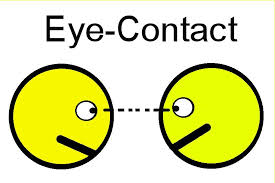 أنواع الاتصال غير الكلامي
رابعاً: اللبس و المظهر
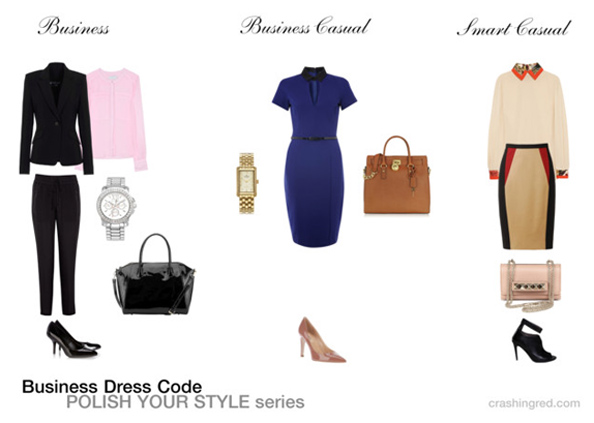 أنواع الاتصال غير الكلامي
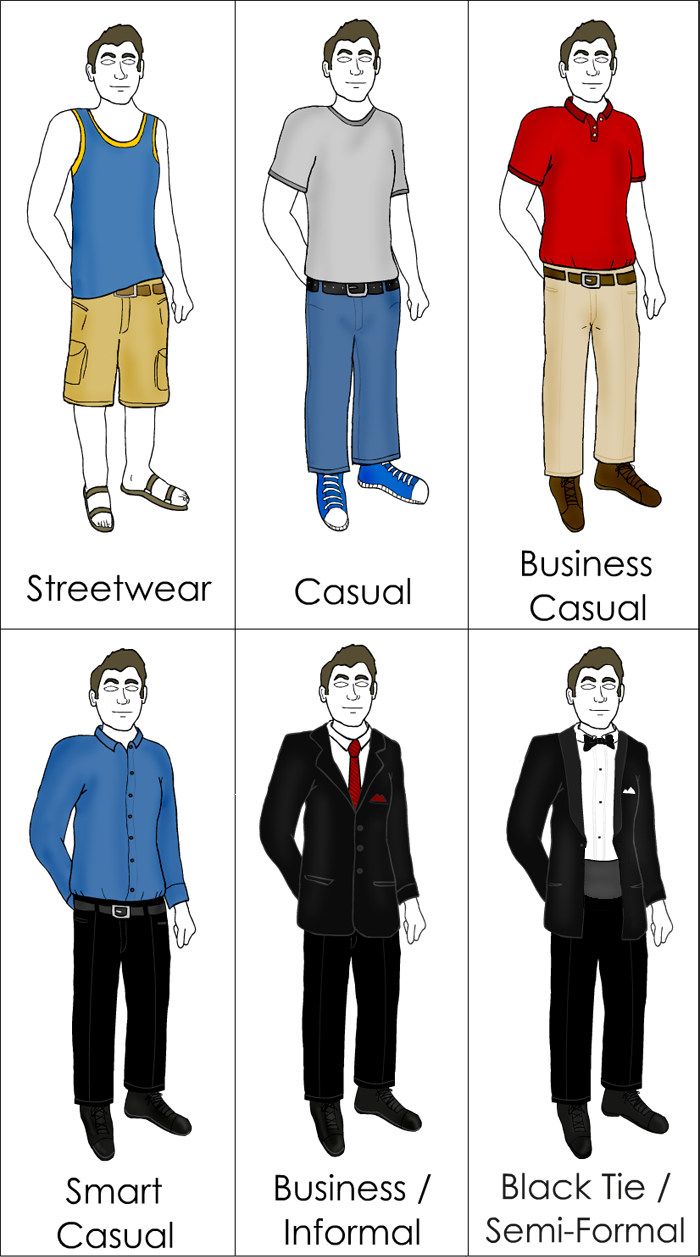 رابعاً: اللبس و المظهر
الملابس يمكن أن تقول 
الكثير عن الشخص
أنواع الاتصال غير الكلامي
خامساً: لغة المسافة (هل هناك خطأ ص 109؟)
المسافات وهناك عدة أبعاد للمسافات
- المنطقة الحميمية 0-35سم
- المنطقة الشخصية36-1م
- المنطقة الأجتماعية1-3 م
- المنطقة العامة أكثر من 3م
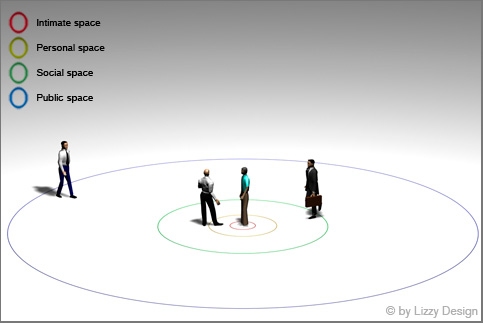 أنواع الاتصال غير الكلامي
لغة المسافة:
المصعد !!!!
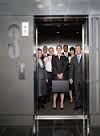 تابع أنواع الاتصال غير الكلامي
اللمس: نستطيع ان ننقل كثيراً من الرسائل المهمة عنا للآخرين عن طريق حاسة اللمس بدءاً من المصافحة ونهاية بالاحتضان  .
يمكننا تحديد ثلاثة أنواع من اللمسات لكل منها دلالة خاصة في الموقف الإتصالي
لمسة الاجتماعية  مثل المصافحة
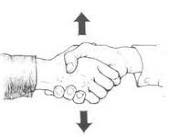 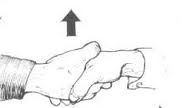 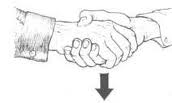 اللمسة الأخوية أولمسة الصداقة مثل 
الربت على الكتفين او الذراعين
اللمسة التخصصية التي يقوم بها الطبيب
اللمسة المحبة مثل الحظن أو لمس الرأس
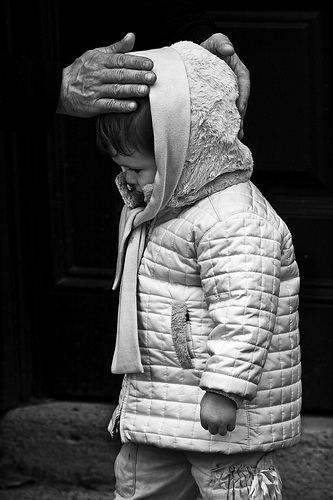 سابعاً: لغة الرائحة
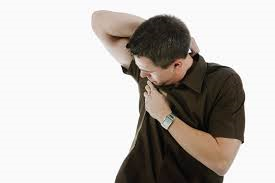 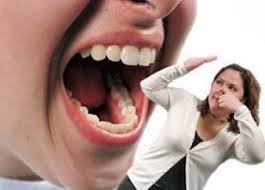 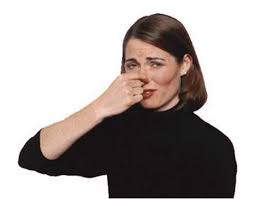 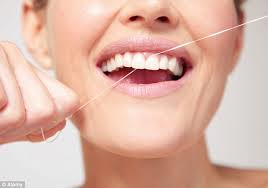 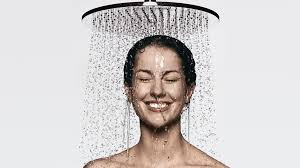 أنواع الاتصال غير الكلامي
ثامناً: لغة الصوت(شبة اللغة و الصمت)
مثلي تلك الكلمات بإصدار أصوات غير كلامية
أنواع الاتصال غير الكلامي
ثامناً: لغة الصوت(شبة اللغة و الصمت)
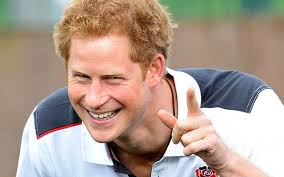 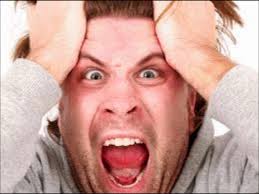 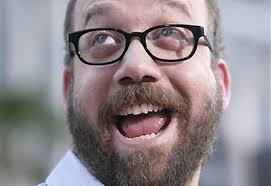 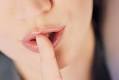 سبع حركات جسدية مهمة للقادة
1-posture
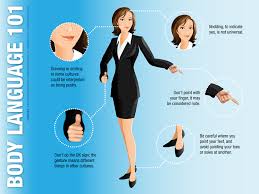 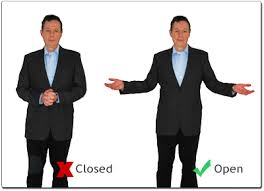 سبع حركات جسدية مهمة للقادة
2-Spatial Awareness





المسافات حسب الثقافات
المسافات حسب العلاقات
المسافات حسب نوعية الاجتماع
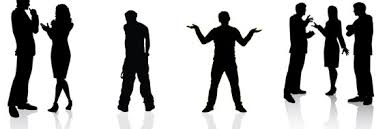 سبع حركات جسدية مهمة للقادة
3-Eye contact
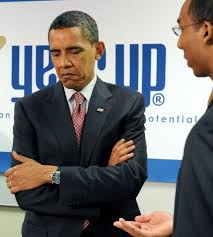 سبع حركات جسدية مهمة للقادة
4-smiling
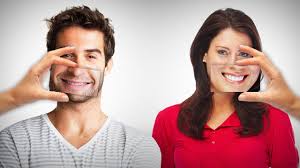 سبع حركات جسدية مهمة للقادة
5-Hand gesture
wrong gestures
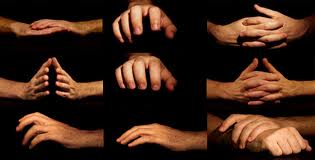 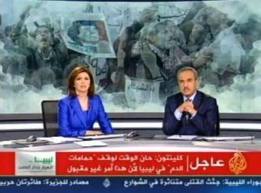 سبع حركات جسدية مهمة للقادة
6-Movement
Stillness is great quality
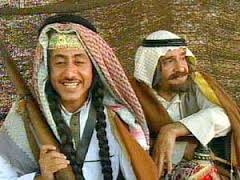 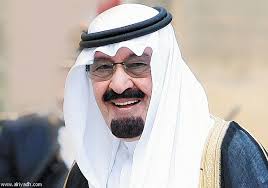 سبع حركات جسدية مهمة للقادة
7- Voice tone
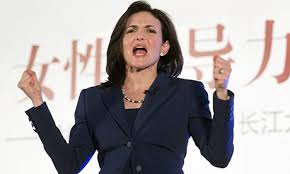 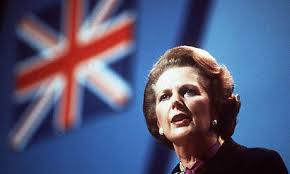